Welcome to the NASA Direct Readout Conference (NDRC) Webinar Series

The webinar will begin at 11:00 EDT/15:00 UTC
NASA Direct Readout Conference (NDRC) Webinar Series
September 2, 2020
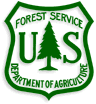 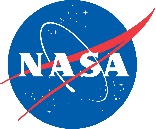 [Speaker Notes: Good day everyone, my name is Brad Quayle, and welcome to this offering of the NASA Direct Readout Conference webinar.  

Thanks for joining us today and we hope that everyone is safe and doing well.

We have a great presentation for today’s webinar and appreciate you taking the time to participate.

I would like to also note this webinar is an effort by NASA Goddard Space Flight Center Direct Readout Laboratory, NASA mission scientists, principal investigators and project leads, and the NASA Direct Readout Conference Organizing Committee.

And our intent of providing these webinars is for the benefit of the global land remote sensing community.

We would like to especially thank NASA, including Kelvin Brentzel and Bob Kannenberg of NASA DRL, for supporting the logistics for this webinar (WebEx, telecon, etc.) and providing other technical support.]
NDRC Webinar Ground Rules
Communications with Presenters
Please submit all questions in writing via Chat to the Panelists (Brad Quayle, Kelvin Brentzel, and Bob Kannenberg). 
Questions received for the Presenters will be coordinated by the Host (Brad Quayle), where you will be unmuted individually and called on to speak.
Only the Host may unmute your audio.
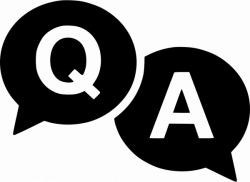 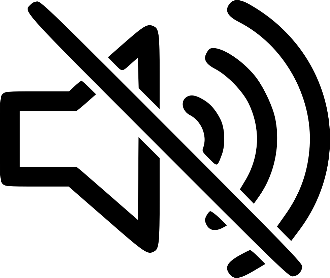 NASA Direct Readout Conference (NDRC) Webinar Series
[Speaker Notes: For the benefit of all participants, please adhere to the following ground rules during the webinar.

 Communications:
 At the end of the presentation, a Q&A period will be provided.

 Participants will be able to submit verbal questions/comments via WebEx chat. So please go ahead and submit all questions/comments you have at any time during the presentation.

 When submitting your questions, please submit them to the identified “Panelists” in the WebEx chat window.

 During the Q&A, I will coordinate those questions by calling on submitters to directly ask their questions to the presenters one at a time.  I will unmute you individually and call on you to ask your question.

 We very much encourage questions and dialog, so please don’t hesitate to ask questions or offer comments.]
NDRC Webinar Series
Objectives
Provide a “virtual” forum for ongoing communications among
Direct readout/near real-time data practitioners
Organizations that conduct relevant decision support operations
End user community
Updates on relevant science, algorithms, technologies, applications and systems
Scope of Topics
Land discipline data/applications
Associated atmosphere discipline data/applications
Cross-cutting topics
NASA Direct Readout Conference (NDRC) Webinar Series
[Speaker Notes: As a reminder, the primary objective of the NDRC webinar series is to provide the opportunities for virtual meetings/discussion to stay current on new/evolving technologies, data sources and applications.

 We do this as a service to near real-time data practitioners and organizations that enable decision support capabilities as well as to end users of low latency data products and decision support systems.

 The topics of these webinars are driven by the participants/global community, but generally focus on the status/updates on relevant remote sensing science, algorithms, technologies, applications and systems.

 Although data/applications associated with the land and atmosphere disciplines, as well as broader cross-cutting topics, are the primary focus areas of the webinars, other applications and topics are certainly welcome.

 At the end of today’s webinar, we will spend some time discussing future webinar topics and asking for your input.]
Today’s Agenda
Synthetic Aperture Radar for Rapid Disaster Response
Presented by Sang-Ho Yun (NASA Jet Propulsion Laboratory, California Institute of Technology)
Meeting Wrap Up
Brad Quayle
Written questions can be submitted anytime via chat to the WebEx panelists.
NASA Direct Readout Conference (NDRC) Webinar Series
[Speaker Notes: For today’s webinar, Dr. Sang-Ho Yun, from NASA Jet Propulsion Laboratory/California Institute of Technology, will be presenting on the NASA JPL Advanced Rapid Imaging Analysis, or ARIA, project team’s efforts in the use of Synthetic Aperture Radar for Rapid Disaster Response.

 ARIA has been in existence for a few years now and applies radar and optical remote sensing assets and capabilities for hazard science and response.  The ARIA team generates handcrafted products in the aftermath of natural disaster events, including hurricanes and other severe storms, floods, wildfires and earthquakes.

 Again, as mentioned earlier, the presentation will be followed by a Q&A period.  However, please feel free to submit questions to the panelists at anytime during the presentation via the WebEx chat function.

 Please also note today’s presentation will be made available soon on the NASA DRL website along with notes from the meeting.

 After the presentation and question and answer period, I will take a few minutes to wrap up the webinar.]
<Presentation>
NASA Direct Readout Conference (NDRC) Webinar Series
Meeting Wrap Up
Please provide your input on future webinars:
Future webinar topic areas for consideration
Updates on relevant remote sensing science, algorithms and data products
Demonstrate relevant technologies for DR/NRT data
Status and availability of DR/NRT data sources
Spotlight applications and DSSs that use DR/NRT data
Collaboration opportunities (data sharing, Cal/Val activities, feedback to space agencies, etc.)
Anticipated schedule for next webinar
December 2, 2020
NASA Direct Readout Conference (NDRC) Webinar Series
[Speaker Notes: We hope you enjoyed and have benefited from today’s presentation.  Before concluding the webinar, we would like to discuss a couple more items…

 We still plan to continue having NDRC webinars on a quarterly basis and we encourage you to email us to provide suggestions for future webinar presentation topics.

 General topic areas for presentations are provided here as a reference.  Most of the NDRC presentations so far have focused on updates to NASA science algorithms, available NRT data/products as well as profiling decision support systems that use low latency data.

 So please reach out with desired topics for future presentations.

 As demonstrated by this and previous NDRC webinars, we have the ability to reach out to potential presenters across various agencies, disciplines and application areas, so please do not hesitate to make a suggestion.

 Lastly December 2, 2020 is the target date for the next NDRC webinar.  An email notification for the next webinar will be provided via the direct readout users email list and other communication channels.]
Relevant News/Upcoming Events
AGU Virtual Fall Meeting
Near Real-Time/Low-Latency Data for Earth Science and Space Weather Applications Session
Conveners:
Michael Goodman (NASA Marshall Space Flight Center)
Diane Davies (Trigg-Davies Consulting/NASA Goddard Space Flight Center)
Diego Melgar (University of Oregon)
Rob Redmon (NOAA National Centers for Environmental Information
Session Viewer Link: 
https://agu.confex.com/agu/fm20/prelim.cgi/Session/104084
NASA Direct Readout Conference (NDRC) Webinar Series
[Speaker Notes: Before concluding the webinar, we would like to take a few minutes to highlight some new and events that are of interest to the near real-time data community.

 For those of you who may be planning on participating in the annual AGU Fall meeting this December, this year it is planned to be a primarily, if not completely, virtual meeting.

 Similar to last year, there will be a session focusing on near real-time/low-latency data for Earth science and space weather applications. This session aims to demonstrate the benefit of near real time/low latency scientific or social media data, discuss innovative real time analysis approaches including machine learning and big data strategies, means of decreasing data delivery latency, and identifying gaps in current capabilities

 The deadline for abstract submissions recently occurred and it is anticipated the session schedule will be made available soon.  Please continue to monitor the AGU website for scheduled oral and poster presentations associated with this session.]
Relevant News/Upcoming Events
NASA Black Marble Update
VIIRS VNP46A2 - Daily Moonlight-adjusted Nighttime Lights (NTL) Product is now available
Collection 1, spans from 2015 to present
Currently processing at 10X to catch up
Additional details on the product and accessing it from LAADS DAAC:
https://ladsweb.modaps.eosdis.nasa.gov/missions-and-measurements/products/VNP46A2 
https://blackmarble.gsfc.nasa.gov
NASA ARSET VNP46A2 training webinar to be scheduled for December 2020
https://arset.gsfc.nasa.gov/webinars
NASA Direct Readout Conference (NDRC) Webinar Series
[Speaker Notes: In May 2019, the NDRC webinar series provided a presentation on the NASA VIIRS Black Marble Product Suite.  As a follow up to that event, NASA GSFC has recently announced that the global daily lunar BRDF adjusted nighttime lights product is now available for access.

 This product removes cloud-contaminated pixels and corrects for atmospheric, terrain, snow, lunar, and stray light effects so that nighttime light data can be used for scientific observations.

 This is the Collection 1 version of this data record and will reach back to 2015 and is available from the LAADS DAAC.  NASA is currently being processed a factor of 10X to process the data record through year 2020 as quickly as possible.

 There are plans by the Black Marble project team and the NASA Applied Remote Sensing Training group to provide a training webinar this product sometime in December of this year.  Please stay tuned to the NASA ARSET website for schedule details on that webinar.]
Thanks!

Please email with any questions and suggestions for future webinar topics
Brad Quayle (brad.quayle@usda.gov)
Kelvin Brentzel (kelvin.w.brentzel@nasa.gov)
Bob Kannenberg (robert.k.kannenberg@nasa.gov)

For more information on past webinars and conferences, please see:
https://directreadout.sci.gsfc.nasa.gov/?id=home
NASA Direct Readout Conference (NDRC) Webinar Series
[Speaker Notes: Thanks again for joining today’s webinar.

 Again, as a reminder, the presentation from today’s webinar and meeting notes will be posted on the NASA DRL website.

 Please feel free to reach out via email with any questions about today’s webinar as well as suggestions for future webinar topics.

 Also for more information on the objectives and scope of the NASA Direct Readout Webinar series, as well as presentations and proceedings information on past webinars and conferences, please visit the NASA Direct Readout Lab website.]